محاضرات طرائق التدريس العملي
أ.د لقمان عمران شنين
1439هــ                                                  2018 م
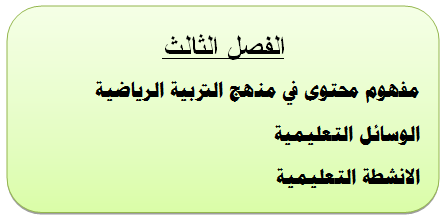 مفهوم المحتوى في منهج التربية الرياضية
 
المحتوى : هو فقرات المادة المقررة والموضوعة في الكتاب او المنهج التعليمي ، والرأي السائد عند التربويين هو ( بناء المحتوى ) والذي تتدرج فيه الموضوعات والانشطة التعليمية من حيث العمق والشمول والتجديد للمرحلة الدراسية بحيث تتناسب ومستوى النضج العقلي للطالب وأـستعداداته ،اما من حيث تنظيم المحتوى لابد من مراعاة ثلاثة امور هي :
التسلسل: هو التسلسل المنطقي والسايكولوجي لفقرات المنهج التعليمي بصورة متتالية ومتدرجة في مستوى الصعوبة .
الاستمرار:وتعني بأن المادة أو المهارة المراد تعلمها تمر في أكثر من موقف تعليمي .
التكامل: هو الارتباط بين فقرات المنهاج التعليمي بعضها بعض  بحيث تتأثر فيما قبلها وتؤثر فيما بعدها .
-
ويعد المحتوى المكون الثاني في خطة درس التربية الرياضية بعد الهدف ويقصد بالمحتوى أصطلاحا: هو مجموعة المعارف والمهارات والاتجاهات والقيم التي يراد وضعها في خطة درس التربية الرياضية ، وهو كل ما يضعه المخطط من خبرات تهدف الى تحقيق النمو الشامل للمتعلم .
والمحتوى يشمل جميع الخبرات والانشطة التي يتم اختيارها لتحقيق النمو الشامل والمتزن للطالب ( بدنيا وحركيا وعقليا وانفعاليا ) وتحدث تغيرا في سلوك المتعلمين تسهم في تنمية وتطوير مهاراتهم وقدراتهم ،ويتوقف شكل المحتوى على امرين :-
1-الهدف السلوكي الذي تم تحديده .
2-انشطة التدريس والتعلم المنتقاة .
والمدرس الكفوء عندما يخطط للمحتوى عليه ان يقدم سلسلة من الخبرات للطلبة ويبدا من النقطة الاقل صعوبة وبالتدرج يزيد من الصعوبة وهذا يطلق عليه ( تنمية المحتوى ) . وهذا يعني احداث تقدم بالنشاط تبعا لخطة مدروسة الغرض منها احداث تغير في النشاط من مرحلة الى اخرى بالتدريج لتصبح المهارات المتضمنه في اي مرحلة أصعب في الاداء من المهاارات السابقة فيرتقي الطالب درجة ليصل الى اكتساب كل المهارات التي يتضمنها المحتوى .فعلى سبيل المثال أذا أستطاع مدرس التربية الرياضية ان يشرح جانبا من الموضوع في القاعة الرياضية فأنه ينبغي عليه ان يضمن درسه اهم المعلومات والمصطلحات التي سوف يعطيها ،واذا قرر ان يشرك الطلبة في مناقشة موضوع الدرس عليه ان يضع عددا من الاسئلة الى تساعد على اثارة الحوار ، اما أذا كان عرض لمهارة في الملعب فان المحتوى يتطلب وصفا اجرائيا للمدرس ، ونؤكد على انه لايوجد شكل محدد لكتابة المحتوى .
ومن خلال خبرتنا نرى بعض المدرسين المبتدئين او قليلي الخبرة يعتمدون على الخطة التفصيلية لما يتناوله درس التربية الرياضية ،بينما يكتفي المدرس المتمرس بكتابة العناصر الاساسية في خطة الدرس ، والمهم ان يسجل المدرس في المحتوى ما يراه ضروريا لتحقيق اهداف الدرس.
ونظرا لان الطالب ينمو ويتطور من سنة دراسية الى اخرى متضمنا ذلك ميوله وأتجاهاته وحاجاته وقدراته العقلية والجسمية والاجتماعية ،لذا فان مهمة التربية الرياضية ان تقابل هذا النمو والتطور بأوجه نشاط تتناسب مع المرحلة التي يمر بها الطالب ، لذا على المدرس ان يعمل وفق المراحل التي سنذكرها في ادناه لتنمية المحتوى .
 
مراحل تنمية المحتوى
      أولا  : مرحلة تسهيل الاداء الصعب .
      ثانيا : مرحلة تثبيت الاداء الجيد .
      ثالثا : مرحلة التقدم بالاداء النوعي .
      رابعا :  مرحلة الممارسة والتطبيق .
اولا : مرحلة تسهيل الاداء الصعب
 
يجب ان يقوم المدرس بتحليل المحتوى والتعرف على اوجه النشاط الذي يتضمنها ، ولان أوجه النشاط في المراحل الدراسية الابتدائية والاعددية والثانوية يختلف وكذلك الطلبة تختلف ميولهم ورغباتهم وقدراتهم لذا كان لزاما على المدرس ان يقوم بالعديد من الاجراءات التي تهدف الى التدرج في تقديم المحتوى للطلاب وذلك بأتباع القاعدة التربوية من حيث البدء من السهل الى الصعب أما الاجراءات التي يجب ان يتبعها المدرس من اجل تسهيل الاداء الصعب فهي كالاتي :- 
 
بناء التمارين اوالمهارات الحركية:
فالمدرس يستطيع ان يخفض من درجة صعوبة التمارين او المهارات الحركية عن طريق تقسيم العمل الى اجزاء ثم يقوم بتدريس هذه الاجزاء قبل ان تؤدي الحركة ككل وهذه الطريقة تعرف ببناء الحركة او التمرين, فمثلا في التمرين التالي : -
(وقوف, فتحا, تخصرا) فتل الجذع للجانبين مع مد الذراعين جانبا 
*خطوة رقم (1) : تدريب الطالب على الوضع المشتق ( وقوف , فتحا, تخصرا) بقفزة الرجلين للخارج وضع التخصر.... خذ
*خطوة رقم (2) :  تدريب الطالب على جزء من الحركة الاصلية 
( وقوف, فتحا, تخصرا) فتل الجذع يسارا مع مد الذراعين جانبا (1)
*خطوة رقم(3) :  تدريب الطالب على الجزء المعاكس مع الحركة الاصلية  (وقوف, فتحا, تخصرا) فتل الجذع يمينا مع مد الذراعين جانبا (2)
*خطوة رقم (4) :  تدريب الطالب على العودة الى الوضع النهائي فتل الجذع أماما مع اخذ وضع التخصر(3)
كذلك يمكن تدريس التمرين باربععدات وذلك من خلال فتل الجذع لليسار مع رفع الذراعين جانبا يكون (عدة واحدة ) ثم فتل الجذع اماما واخذ وضع التخصر ( عدتان) ثم فتل الجذع لليمين ومد الذراعين جانبا (عدة 3) ثم فتل الجذع اماما واخذ وضع التخصر (4 عدات) وهو العودة الى الوضع الابتدائي.
ب- أستعمال وتنظيم الأدوات:
من الأساليب التي يستطيع مدرس التربية الرياضية أن يستعملهالتسهيل الأداء الصعب ، أن يقوم المدرس أولا بتدريس المهارات من الثبات وبدون استخدام للأدوات فيكون التركيز أكثر على حركات الجسم اللازمة ثم تدريجيا يمكن استخدام الأداة بعد التأكد من فهم الحركة, فمثلا في مهارة رميالرمح يمكن ان يتدرب الطالب على حركة الرمي بدون أداة الرمحأوبأستخدامأدوات اقل حجما واخف وزنا وذلك أن يعمل على خفض درجة صعوبة أداء رمي عصا خشبية إلى أن يتم تصحيح المسارات الحركية فيبدأ الطالب برمي الرمح .
 
ت- زيادة مسافة وأتجاه الاداة :
 
إن صعوبة الأداء تزداد بزيادة المسافة المطلوبة في الأداء تحديدها , وإذا قلت المسافة يكون ذلك عاملا مساعدا في تقليل الصعوبة فمثلا في مهارة ( المناولة الصدرية في كرة السلة ) يجب أن تكون المسافة بين الزميلين تسمح لكل منها بأداء التمرير بشكل جيد, ففي أول الأمر يمكن أن تكون المسافة (1م) ثم (2م) ثم (3م) ثم (4م) وهكذا كلما تزداد المسافة يعد تقدما في الأداء .
كما إن الاتجاه يعد عاملا هاما يقلل أو يزيد من درجة صعوبة الأداء, حيث إن المناولة من الأمام في كرة اليد أسهل من المناولة من الجانب , وكذلك استلام الكرة من أمام شخص أسهل نسبيا من استلام الكرة أتيه من الجانب أو من الخلف, وعلى ذلك فيجب البدء بالمناولة والاستلام من الأمام ثم من الجانب ثم من الخلف وذلك تماشيا مع مبدأ التدرج في التدريس من البسيط إلى الصعب.
ث- سرعة الأداء
 
 إن المهارات الحركية تدرس في بادئ الأمر ببطء حتى يتفهم الطالب النقاط الهامة في الأداء, وحتى يستطيع أن يعرف وضع كل جزء من أجزاء جسمه أثناء الأداء ، وعلى ذلك فان المدرس يضع في حسابه إن يبدأ بتدريس الطلاب شكل الحركة وتكنيكها وبعد إتقان الأداء يؤدي المتعلم الحركة بالسرعة التي يود أن يؤديها في المواقف التنافسية كالمباريات مثلا ومن ثم كان من الواجب إضافة سرعة الأداء بعد إتقان مسارات الأداء وشكل الحركة, فمثلا في مناولة (التمرير) في كرة القدم يبدأ اللاعب بإتقان مسارات الحركة أي حركة المناولة ببطء, حتى يتفهم  دقائق الحركة ثم يقوم تدريجيا بأداء المهارة بسرعة حيث إن أداء التمرير لا يتوقف على مدى تفهم اللاعب لتكنيك حركات الأداء فقط بل لابد للاعب من المناولة أو التمرير بسرعة وباتجاهات مختلفة يمكنه استخدام المناولة في الملعب وبذلك يكون المدرس قد استطاع التغلب على صعوبة الحركة وقام بتدريبها للطلاب ، وأيضا استطاع التقدم بها بإضافة  عامل سرعة الأداء.
ج- الدقة في اداء الواجب
 
في بعض المهارات الحركية يمثل عنصر دقة الاداء بعض الصعوبات لدى المتعلمين لانه قد يستطيع المتعلم اداء الحركة بالشكل المطلوب ولكن نقص الدقة تجعل الهدف لا يتحقق من تعلمها, لذا فان على المدرس أن يبدأ بتدريس مسارات الحركة وانسيابيتها ببطء ثم ينتقل إلى كيف يؤدي الطالب المهارة بالسرعة  المطلوبة وبالدقة اللازمة حتى يتقن الطالب أو المتعلم شكل الحركة العام اتقانا معقولا ، فمثلا في ضربة الإرسال المواجه من الأعلى بالكره الطائرة يهتم المدرس بتدريس كيفية أداء الإرسال وبحركات أجزاء الجسم المختلفة بدأ من القسم التمهيدي والرئيسي ثم الختامي وبتكرارات متعددة ، وبعد أن يصل الطلاب إلى الأداء الصحيح يبدا الاهتمام بالدقة فلا يكتفي بتوصيل الطالب الكرة إلى ملعب الخصم بل لابد  أن تصل الكرة إلى مربعات أو نقاط يضعها المدرس في ملعب الخصم وهذه الدوائر مرقمة من (1-5 ) حسب الصعوبة لان الدقة معناها اقل عددا من الأخطاء في أكثر عددا من التكرارات للإرسال.
ح- التدرج في مستوى المهارة 
 
إن بعض مهارات الألعاب تؤدي بأكثر من طريقة مثل مهارات التمرير والاستلام ومهارة التهديف  في كرة السلة وكرة اليد وكرة القدم, وقد يجد بعض المتعلمين في بادئ الأمر صعوبة في تعلمها ولخفض درجة صعوبة الأداء , على المدرس أن يبدأ بالأسهل منها للتغلب على الصعوبات التي قد تواجه الطالب او المتعلم, فمثلا في مهارة الإخماد في كرة القدم او السيطرة على الكرة, يجب ان يبدأ مدرس التربية الرياضية في تدريس الطالب كيف يستطيع  ان يقوم بإخماد الكرة بباطن القدم ثم يمكن ان يتقدم بالطالب تدريجيا  بهذه المهارة فيدرس المدرس الطالب كيف يخمد الكرة بجانب القدم وبالساق وبالصدر وبالرأس فهذه كلها مهارات مختلفة للسيطرة على الكرة وإذا استطاع الطالب استخدام المهارة الواحدة بأكثر من طريقة واحدة يكون قد تمكن من اداء المهارة.
ثانيا- مرحلة تثبيت الأداء الجيد
 
وتتمثل هذه المرحلة في اهتمام المدرس بجودة الاداء ويظهر ذلك عندما يقوم المدرس بالتغذية الراجعة للطلاب عن مدى ما وصلوا اليه من جودة في الاداء، فتوجيه مدرس التربية الرياضية الذي يتسم بالسطحية والذي يتجه نحو تحقيق التنمية البدنية فقط او استمراره في استخدام نوع واحد من اجراءات التمرين سوف يؤدي الى نقص المعارف والقدرات الحركية وبالتبعية الى حدوث قصور في تحقيق اهداف المنهج , فالتثبيت الدائم للمعارف والمعلومات والمهارات عن طريق التكرارات التي يصاحبها التغذية الراجعة تعمل على تحسين القدرات الحركية والبدنية ويؤدي الى الاحتفاظ بها في الذاكرة ويساهم في تحقيق ثبات كبير في التمكن من القدرات والمهارات ، وعلى المدرس في هذه المرحلة الاهتمام بشكل الحركة ( فن الاداء) فالمدرس يمكنه تحقيق ذلك من خلالتوضيحخاصة معينة للحركة مثلا ( اجعل وزن جسمك ينتقل على القدم الامامية بعد ضربة الارسال) او ( تأكد من ان وزن الجسم موزع على الذراعين في الوقوف على اليدين).
مما سبق نرى ان مدرسي التربية الرياضية يجب ان يكونوا على دراية كاملة بتفاصيل كل مهارة يقومون بتدريسها اما  المدرسين المبتدئين فعليهم
الرجوع الى المراجع المنهجية التي تصف كيفية اداء المهارات كما يجب ان يكون المدرسون قادرين على اداء المهارات بأنفسهم وكذلك وصف الأداء الجيد ، وبعد ان يصل الطالب إلى الأداء الجيد لابد للمدرس ان يعمل على التقدم بالأداء وهي المرحلة الثالثة من مراحل التنمية.
 
ثالثا- مرحلة التقدم بالأداء النوعي :
 
وكما سبق واشرنا ان التقدم يجب ان يكون تبعا لخطة مدروسة تضمن لهذا التقدم استمراره وصلاحيته وهناك بعض الاعتبارات التي يجب ان يراعيها المدرس عند التخطيط للتقدم بالمحتوى ( الأداء) في درس التربية الرياضية منها.
1-الاهتمام بتصحيح أخطاء الأداء أولا  بأول, لان إهمال إصلاح الخطأ يؤدي إلى تثبيت الأداء الخاطئ مما يترتب عليه صعوبة إصلاحه وبذلك يصبح التعلم غير صحيح مما يحول دون التقدم بالأداء.
ا2-لتقدم التدريجي بتدريس المهارات فيجب أن يسير التقدم من السهل الى الصعب ومن المعلوم إلى المجرد. ولا يمكن التقدم عفويا.
3-يجب عدم الانتقال من جزء الى جزء آخر أثناء تعلم المهارات ألا بعد التأكد من ان كل طالب على حده قد أتقن الجزء السابق حتى يكونيبقى التعلم في الاداء على اساس صحيح.
4-أن يعمل التقدم في الأداء على استثارة دوافع المتعلمين تجاه التعلم فيجب أن يخطط المدرس للتقدم في الدرس بحيث يدفع الطلاب